DS800 status, results and production plans
Samer Bou Habib
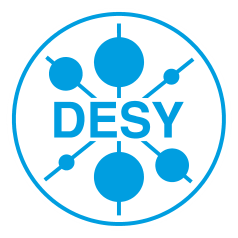 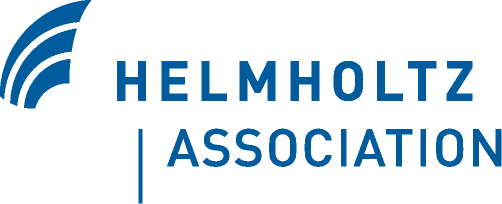 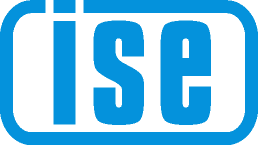 [Speaker Notes: How to edit the title slide

  Upper area: Title of your talk, max. 2 rows of the defined size (55 pt)
  Lower area (subtitle): Conference/meeting/workshop, location, date,   your name and affiliation,   max. 4 rows of the defined size (32 pt)
 Change the partner logos or add others in the last row.]
2
Agenda
Status
Results
Plans
2014.05.12 DESY, Hamburg, Germany
Samer Bou Habib, ISE-WUT
3
Status
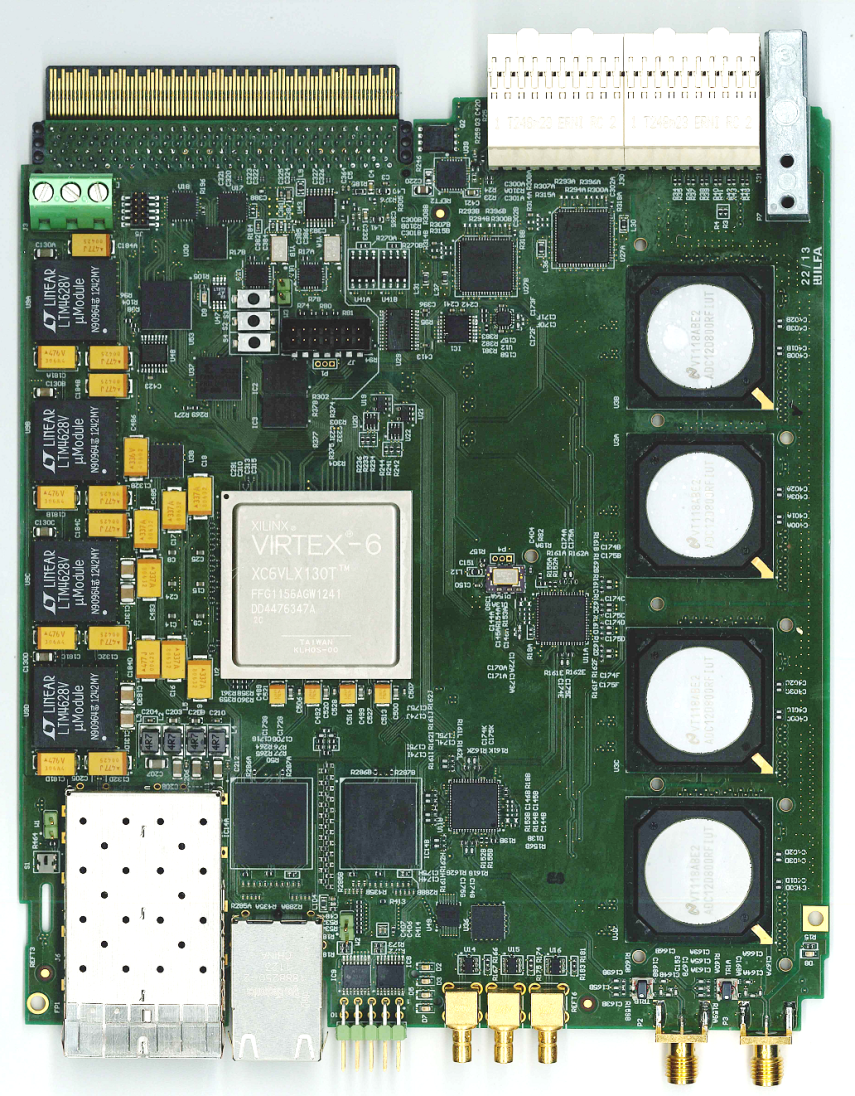 All ICs tested and operational (except SRAM)
ADC performance checked
Mechanical issue
Rev 1.1 in progress
2014.05.12 DESY, Hamburg, Germany
Samer Bou Habib, ISE-WUT
4
Results @ 780 MSPS
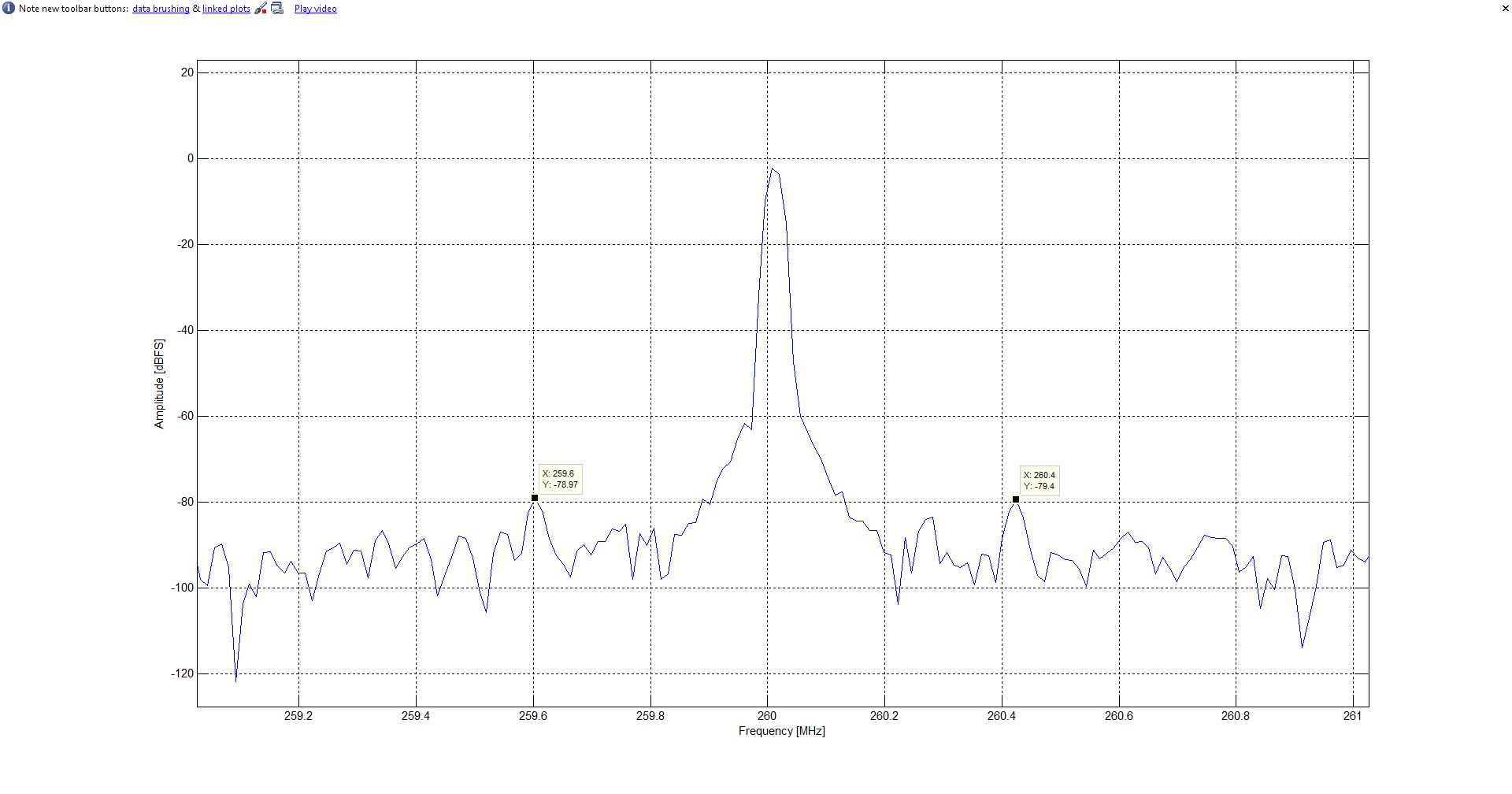 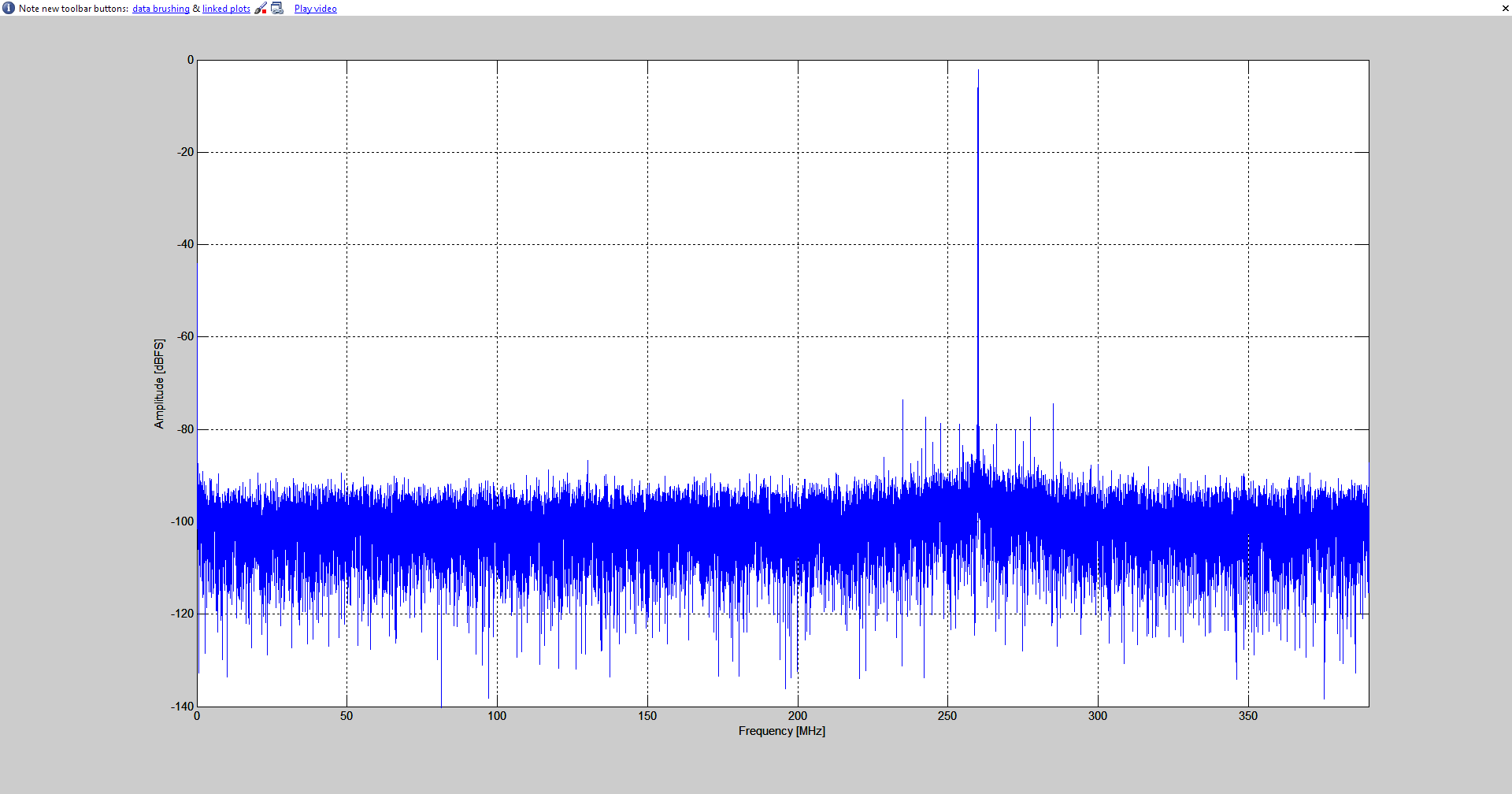 2014.05.12 DESY, Hamburg, Germany
Samer Bou Habib, ISE-WUT
5
Plans
May
SRAM this week
Bug fix
Project cleaning
integration with RM library
June
Production + Assembly
BSP
July
Verification
Performance
BSP bug fix
August
License release
2014.05.12 DESY, Hamburg, Germany
Samer Bou Habib, ISE-WUT
6
Thank you for your attention
S.BouHabib@elka.pw.edu.pl
Samer.Bou.Habib@desy.de
2014.05.12 DESY, Hamburg, Germany
Samer Bou Habib, ISE-WUT